Wyprawka do klasy I
Przybory szkolne:
piórnik – 2 ołówki, gumka, temperówka, linijka, nożyczki,
kredki pastelowe i ołówkowe,
mazaki,
klej biurowy w sztyfcie,
farby plakatowe i akwarelowe
cienki i gruby pędzelek, pojemnik na wodę,
papier kolorowy samoprzylepny,
papier kolorowy,
blok rysunkowy i techniczny,
blok techniczny z kolorowymi kartkami,
blok techniczny A3,
teczka biurowa wiązana lub na gumkę – 2 sztuki,
zeszyt w kratkę – 16 kartkowy,
zeszyt w kolorowe trzy linie – 16 kartkowy,
patyczki do liczenia,
plastelina,
strój sportowy – granatowe spodenki, biała koszulka (dres na chłodne dni),
worek na kostium gimnastyczny,
obuwie na zmianę (worek na obuwie),
chusteczki mokre i suche.
 
Wszystkie pomoce proszę zapakować w pudełko plastikowe z imieniem i nazwiskiem dziecka
(wymiary pudełka: 16 cm wysokość x 20 cm szerokość max).
 
Podręczniki do religii:
„Poznaję Boży świat”, red. Ks. dr K. Mielnicki, E. Kondrak
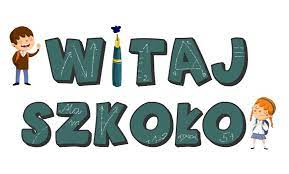